Sustainable Investing
Presented by:
T.J. King, CFP
November 2019
Growth of sustainable Investing
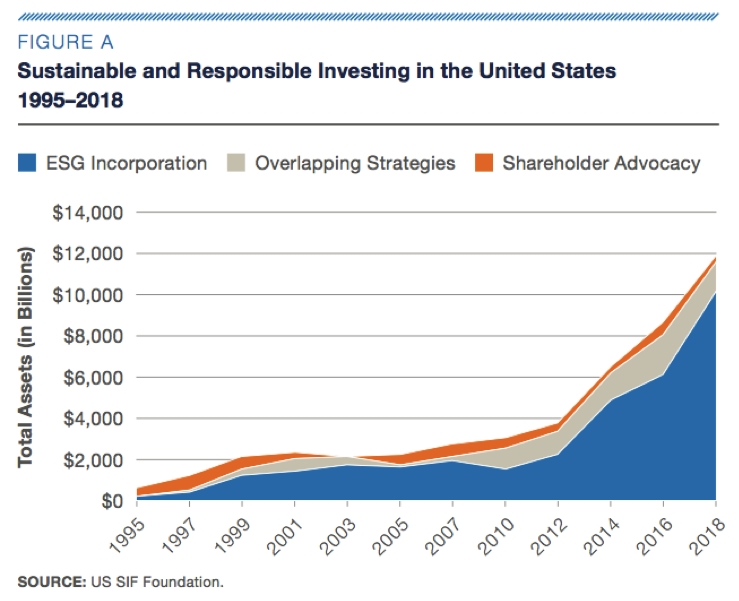 2
Sustainable investing
Socially Responsible Investing (SRI)

Values Investing

Impact Investing

Mission-aligned Investing

ESG
3
What is ESG?
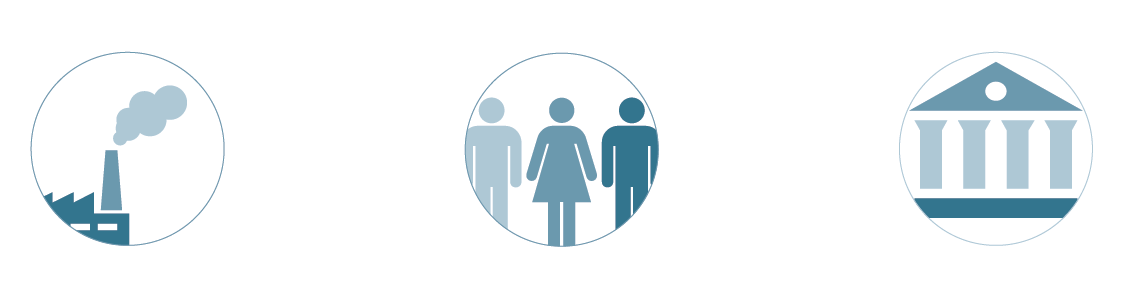 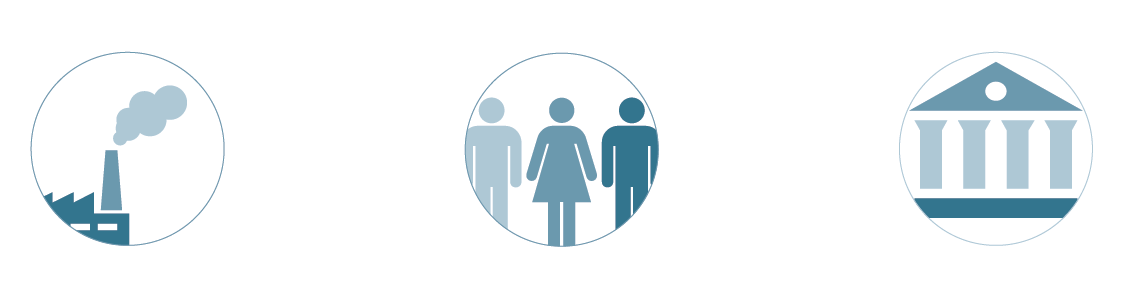 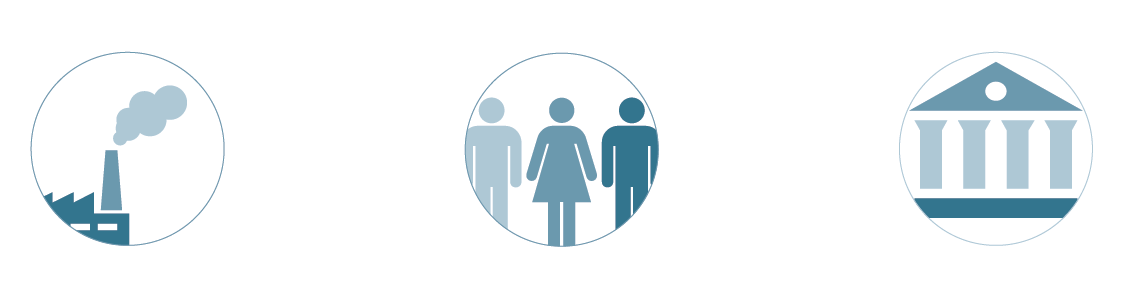 Environmental
Social
Governance
Framework

Definable

Measurable
4
5
EVOLUTION OF SUSTAINABLE INVESTING
Impact Investing

An intentional and  measurable social or  environmental impact  through investing
Exclusionary  Screening

Aims to align investing  with client values  through exclusion of  companies whose  practices are  contradictory to the  beliefs of the investor
Integration

A strategy that  considers ESG criteria  as part of its analysis  and portfolio  construction to  mitigate risks or invest  in quality companies
Conventional
Investing
Philanthropy
The promotion  of causes  through direct  financial  support
Seeks an  acceptable  risk/return  profile with no
investing  limitations  beyond  suitability
This investment strategy may result in investment returns that may be lower or higher than if decisions were based solely on investment considerations and  could result in either underperformance or outperformance of the market as a whole.
All investments are subject to risk and you may incur a profit or a loss. There is no assurance that any investment strategy will be successful. Asset allocation  and diversification does not ensure a profit or protect against a loss. Past performance does not guarantee future results.
ESG - exclusionary
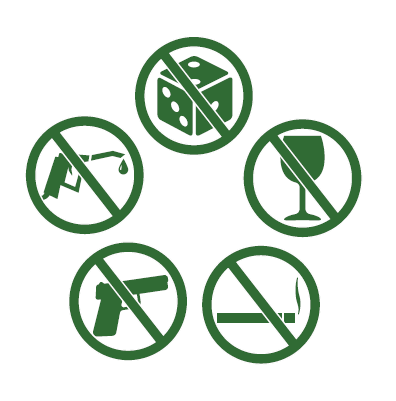 Examples:

Excludes companies involved in adult entertainment, alcohol and tobacco, weapons, fossil fuels, gambling, and nuclear power stocks.

Excludes stocks of companies that do not meet the labor, human rights, environmental, and anti-corruption standards as defined by the U.N. global compact principles as well as companies that do not meet appropriate diversity criteria.
7
ESG – integration / engagement
ESG analysis is implemented during investment selection
Portfolio managers select individual holdings
Each investment manager employs a unique strategy

Integration
Core research – quantitative and qualitative analysis
Materiality – do ESG factors represent specific risks or opportunities?
“Best in class” investment selection

Engagement
Proxy voting
Dialogue with company management
Market initiatives – working with peers to improve industry standards
Target initiatives – focusing on desired outcomes
Policy influence
8
ESG – THEMATIC
9
ESG – thematic
Examples:

“Seeks to track the investment results of an index composed of positive impact companies that derive a majority of their revenue from products and services that address at least one of the world's major social and environmental challenges as identified by the United Nations Sustainable Development Goals.”

“Every portfolio company is selected for their ability to deliver innovative solutions that simultaneously address our biggest systemic risks – climate change, resource scarcity and widening inequality – and improves economic productivity. We intentionally select each stock as a solution to a given risk, or interconnected set of risks, based on the products/services from which they earn revenue.”

“Research indicates that companies with more women in leadership have higher returns on capital, greater innovation, increased productivity and higher employee retention and satisfaction.”
10
Impact investing
Dual objective:
Social and/or environmental outcome
Financial return

Extremely broad range of investment vehicles and targeted solutions.

Many solutions exclusively available for accredited investors (i.e. – pension funds, foundations and high net worth individuals).

Some “grass roots” solutions available to smaller investors.

Examples:
Community investment notes
Regenerative agriculture
Sustainable forestry
Clean water
Venture capital – renewable energy
11
What about performance?
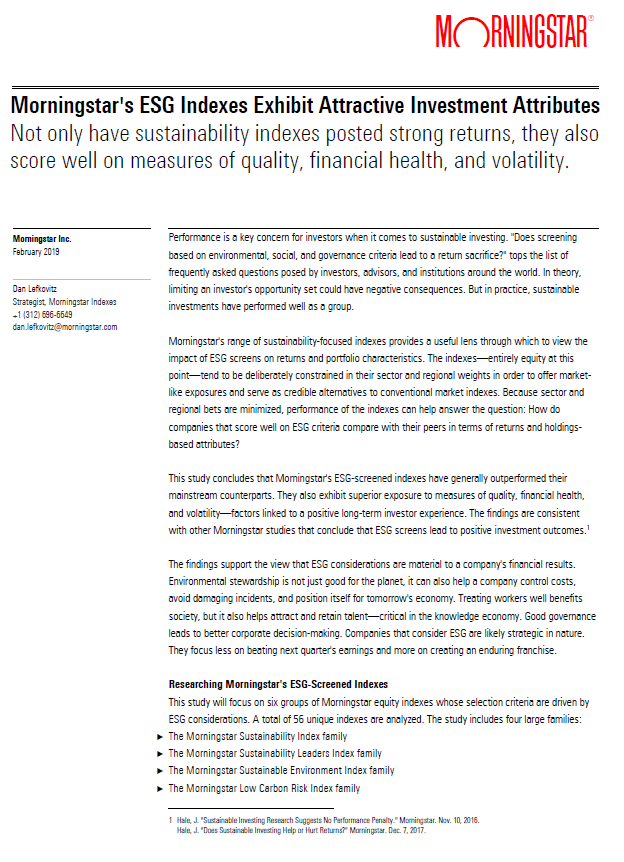 12
What about performance?
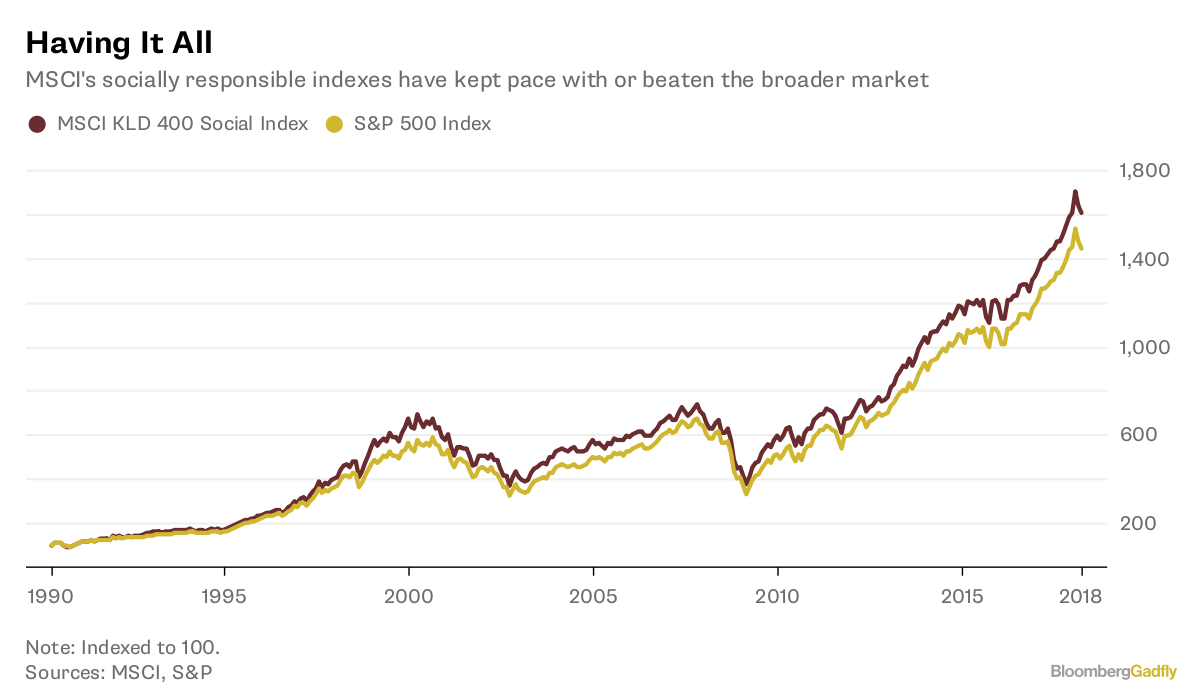 13
Is corporate responsibility good for business?
Fortune 100 best companies to work for: Cumulative total returns, 1998-2016
713%
229%
vs.
S&P 500
Publicly traded companies on the 100 Best Companies List
Sources: Fortune, “How Buying Stock in the 'Best Companies to Work For' Helped This Investor Crush the Market”, Jen Wieczner, March 9, 2017; FTSE Russell, Russell Investments. From http://fortune.com/2017/03/09/best-companies-to-work-for-stocks-invest-esg-parnassus/
14
Large ESG data providers
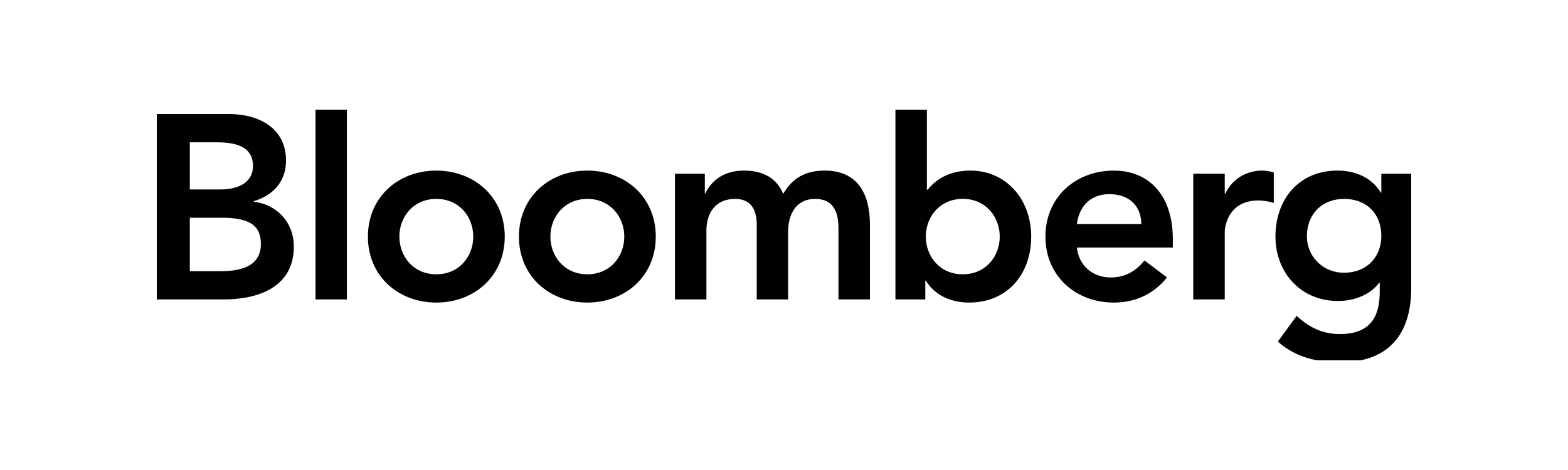 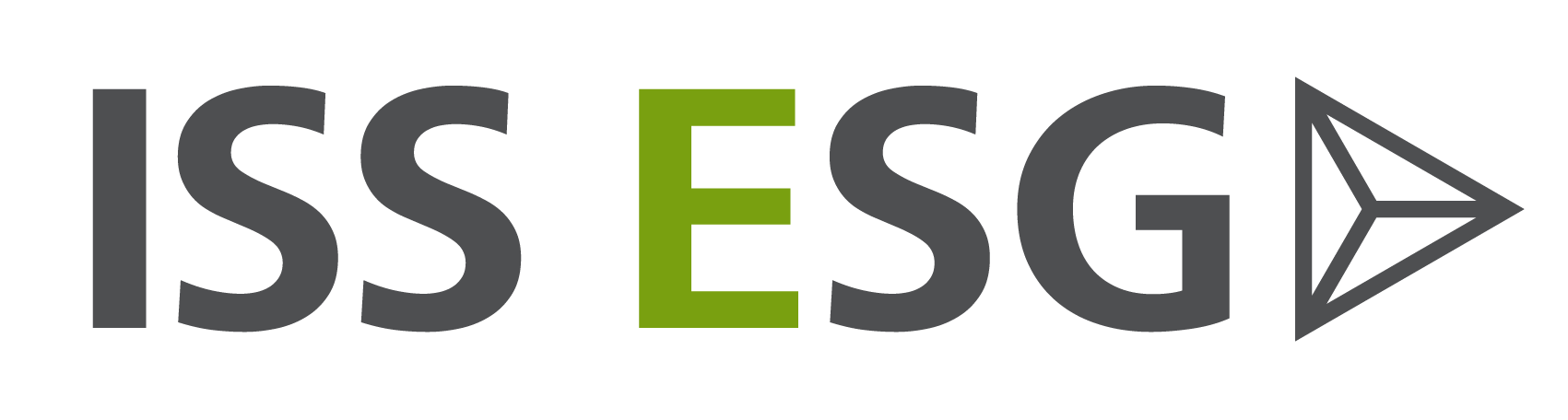 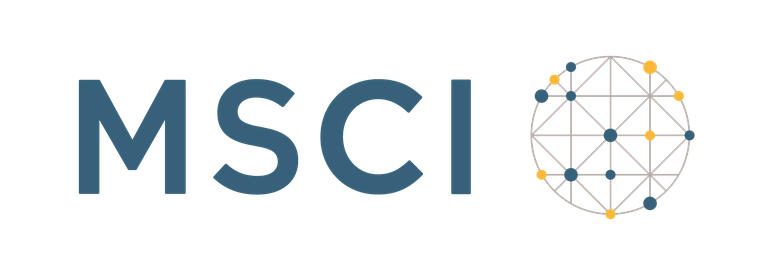 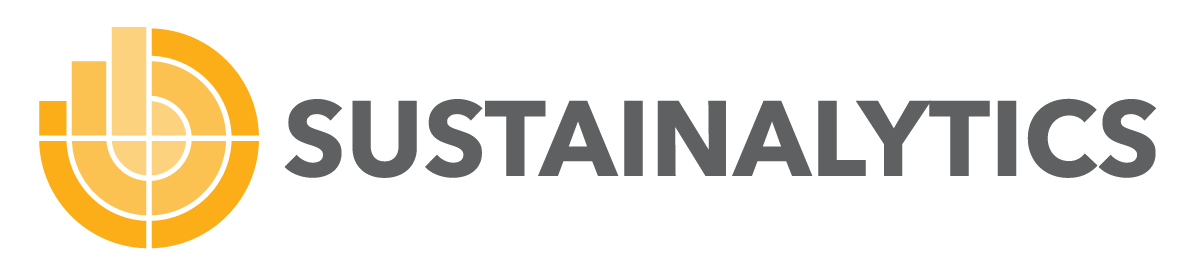 15
Sustainable investing resources
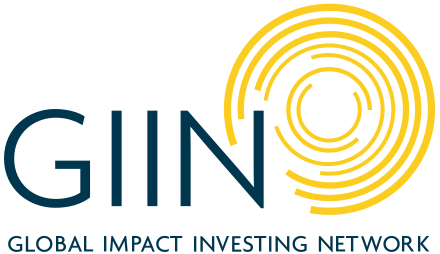 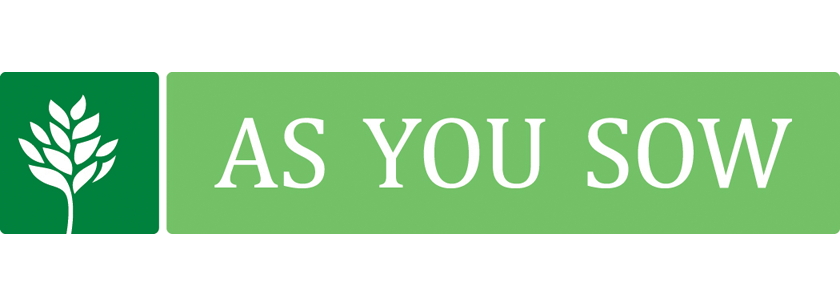 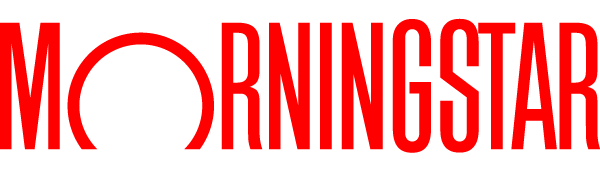 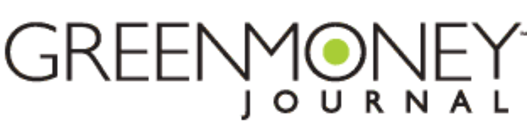 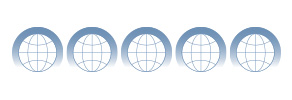 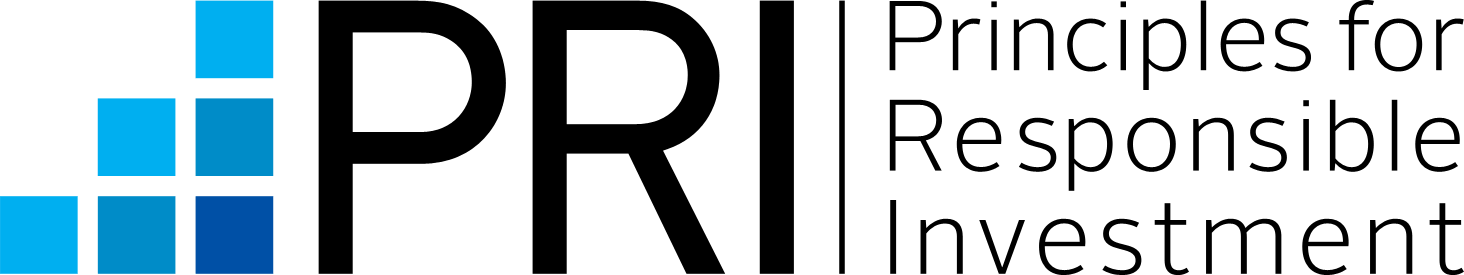 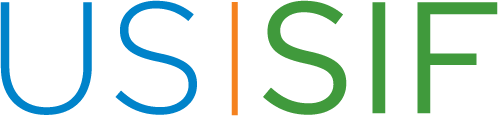 16
Sustainable investing AT Raymond James
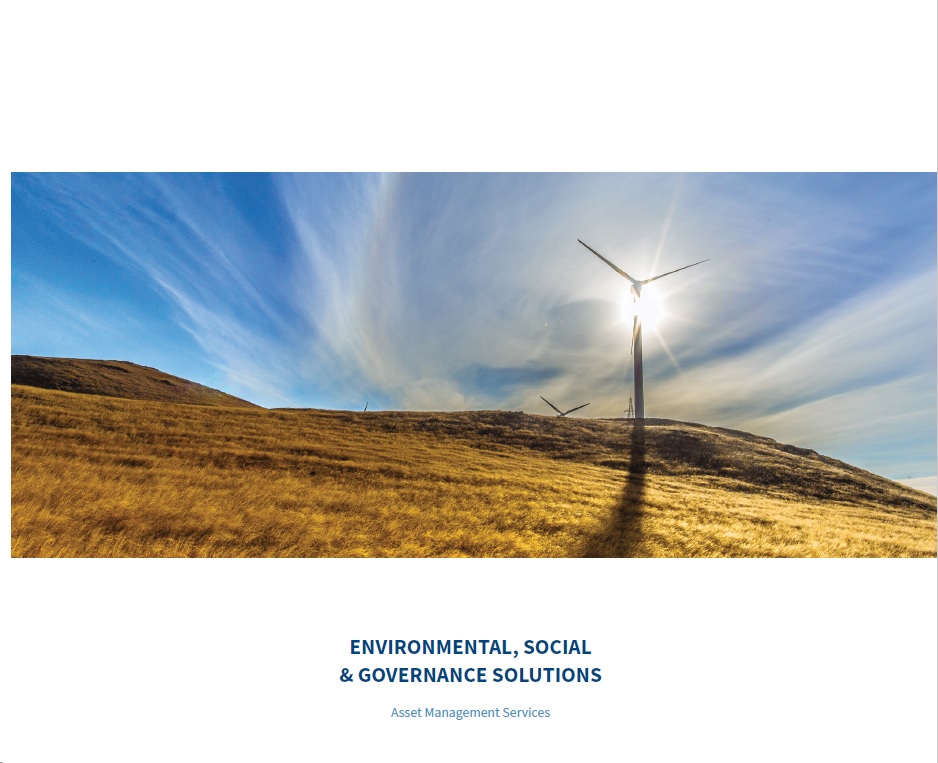 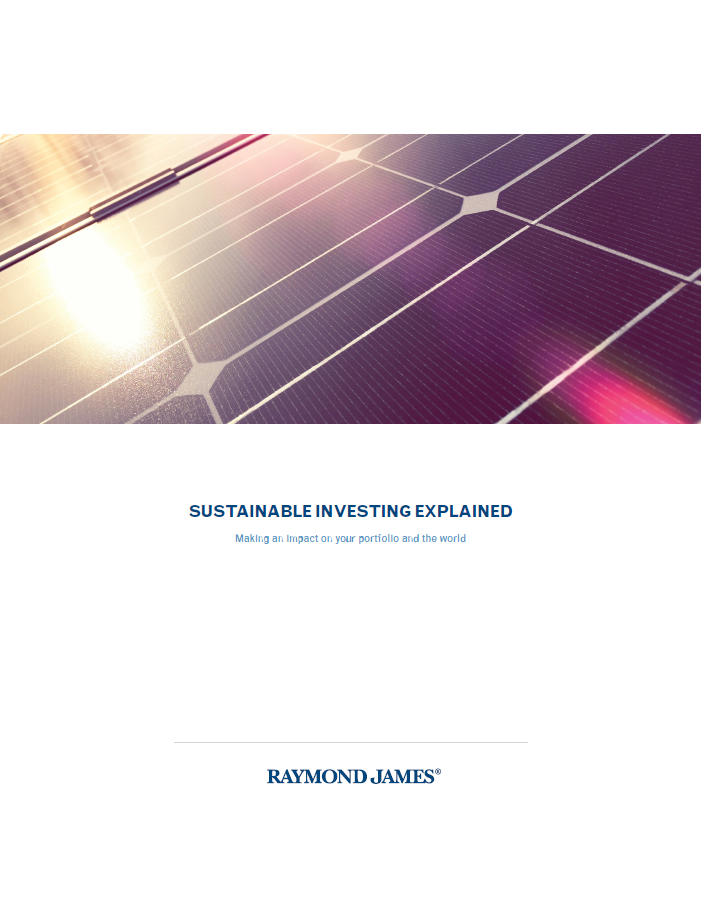 17
RJ Sustainable Investment advisory council
The council was formed to promote two primary shared objectives between RJ’s advisors and home office:
Advocate for and promote ESG investing throughout the firm.
Develop innovative approaches and products to better serve advisors and their clients interested in using ESG factors to evaluate investment opportunities.
Through advisors and home office sharing their efforts on a single council, each group’s individual aims can also be achieved:
Home office representatives desire to understand the myriad of ways advisors are finding success using an ESG lens in their businesses, and how best to support advisors in their endeavors.
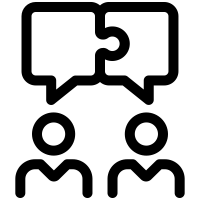 Advisors desire a safe space to share best practices and hurdles, learning from one another and engaging home office representatives in an effort to find solutions to current challenges.
18
sustainable investing career areas
Analysis – specific to sustainability issues
Advocacy – shareholder engagement, proxy voting
Consulting
Corporate sustainability / social responsibility
Impact Investment Officer – pension funds, foundations, family offices, etc.
Sales and marketing – “telling the story”
Technology – data integration and interpretation
Financial advisor – working directly with investors
19
Views expressed are not necessarily those of Raymond James & Associates and are subject to change without notice. Information provided is general in nature, and is not a complete statement of all information necessary for making an investment decision, and is not a recommendation or a solicitation to buy or sell any security. Past performance is not indicative of future results. There is no assurance these trends will continue or that forecasts mentioned will occur.  Investing always involves risk and you may incur a profit or loss. No investment strategy can guarantee success. Raymond James & Associates, Inc., Member New York Stock Exchange/SIPC
 
This information is not intended as a solicitation or an offer to buy or sell any security referred to herein.
Charts are provided for illustrative purposes only. Past performance may not be indicative of future results.
Graphs included are for illustrative purposes only and are not intended to reflect the actual performance of any security.  Investments involve risk and you may incur a profit or a loss.
20
T.J. King, CFP
First Vice President – Investments

880 Carillon Parkway – 32E
St. Petersburg, FL  33716

727-567-7664

tj.king@raymondjames.com
INTERNATIONAL HEADQUARTERS:  THE RAYMOND JAMES FINANCIAL CENTER
880 CARILLON PARKWAY   //   ST. PETERSBURG, FL 33716   //   800.248.8863
RAYMONDJAMES.COM
© 2019 Raymond James & Associates, Inc., member New York Stock Exchange/SIPC. 
Raymond James® is a registered trademark of Raymond James Financial, Inc.